Understanding BitcoinsTax and Legal Aspects
May 23, 2014
What Do Bitcoins Buy?
Bitcoin for Everyday Transactions
Gum/Magazines
Cars
Houses/Real Estate
Gift Certificates (AmExpress)
Overstock Items
Sacramento Kings merchandise
Travel Flights
Attorney/legal services
Magazines, Cigs, Gum
Kay’s Stand, NY, NY (34th St and 2nd Ave) sells:
cigarettes, prepaid phone cards, magazines and snacks. 
“I think it’s riskier dealing with credit card companies than it is with bitcoins. With credit card companies you have chargebacks, whereas with bitcoin you don’t.”  (http://easybitz.com )
Real Estate
Hilton Head (SC) Seller Will Accept Bitcoin
By: Graziella Steele May 1, 2014
The owner of an oceanfront home on Hilton Head Island says he is willing to sell the four-bedroom, four-bath house listed at $2.69 million in exchange for Bitcoin. The owner’s agent, Bill True of Lancaster Real Estate, said the owner hopes to attract overseas buyers with the transaction because the digital currency lowers transaction costs
Basic Concepts
Bitcoin.  
A sequence of about 34 letters/numbers representing a data string. 
Example:  13EMQ9QD9qqr7q2wrkARLitMzhhG7gieNL 
It is created upon registration on the “public ledger”.
Public Ledger.  
A shareware software database of all bitcoins and transfers (13 GB).  “Volunteers” who maintain the public ledger, based on volume (proof of work) win a chance to receive a new block of Bitcoins.
Basic Concepts Continued
Bitcoin Node.  
A computer having a complete copy of the public ledger (13 GB) of disk space.
Wallet. 
An app that resides on one’s computer, mobile device or service that tracks your Bitcoins.  
Your wallet can add a transaction to the public ledger by informing a single node on the Bitcoin network. That node will relay it to all others.
Basic Concepts continued(overcoming misconceptions)
Bitcoins are legal
Bitcoins have value because people value them
Bitcoins are traceable
Bitcoins will not run out, and are denominated in 100 millionths – 1 Santoshi.
Bitcoins are “safe” but as all electronic valuables should be “backed up” and are at risk to theft.
Like foreign currency, Bitcoin value is affected by internal/external events affecting its future.
US Treasury Position – 2 Views
FinCEN Regulations – Bitcoins = Currency
Notice 2014-21 – Bitcoins is not Currency, but Property
Problem #1:  Conflicting position creates for tax purposes:
reporting problems, 
compliance problems, 
IRS administration problems  and 
increases likelihood of heavy tax litigation.
Problem #2:  IRS not bound by Notice 2014-21; it is not based on any regulation.
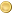 Treasury – FinCEN
Regulated Persons
Users are not regulated, but may be subject to FBAR requirements
A Bitcoin is not a foreign financial interest
Treasury – FinCEN
Regulated Persons
Administrators and Exchangers are regulated as Money Transmitters (Final Rule 7/1/2011; Guidance 3/18/2013)
Registration required
Compliance with “Know your Customer”
FBAR requirements may apply
A Bitcoin is not a foreign financial interest
A foreign account or signature over a foreign account triggers FBAR reporting
Definition:  
accepts/transmits convertible virtual currency;
Buys or sells convertible virtual currency for any reason.
Treasury - FinCen
Money Transmitters
Very few have registered to-date.  Less than a dozen have registered with respect to Bitcoins.
In addition to federal registration, state registration is also required.